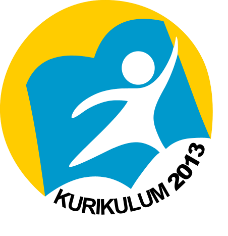 DIFERENSIASI BERDASARKAN AGAMA
Agama merupakan suatu institusi penting yang mengatur kehidupan manusia. Emile Durkheim mengemukakan bahwa agama ialah suatu sistem terpadu yang terdiri atas kepercayaan dan praktik yang berhubungan dengan hal yang suci, dan bahwa kepercayaan dan praktik tersebut mempersatukan semua orang yang beriman ke dalam suatu komunitas moral yang dinamakan umat.
Mengapa manusia membutuhkan agama ? Emile Durkheim menyebutkan sejumlah alasan, yakni :
karena ketidakmampuan manusia dalam menghadapi masalah tertentu, seperti kematian, bencana alam, kesakitan, dan
karena kelangkaan hal-hal yang bisa memberikan jawaban memuaskan terhadap beragam pertanyaan manusia mengenai hidup dan kehidupannya.
Perbedaan agama tak jarang menimbulkan pergesekan, bahkan konflik. Ini pernah melanda beberapa daerah di penjuru Indonesia. Itulah sebabnya, pengaturan dalam aktivitas umat beragama mutlak dilakukan oleh pemerintah. Bukan hanya pemerintah, masyarakat semestinya turut aktif berperan serta dalam upaya memastikan bahwa perbedaan agama tidak dijadikan alasan untuk bersikap diskriminatif atau memperlakukan orang lain secara berbeda.
Untuk menghindari pergesekan, maka perlu dibangun saling pengertian antar pemeluk agama yang berbeda. Pada akhirnya, diharapkan akan tumbuh toleransi sejati.
Dalam konteks hidup bermasyarakat, konsep ‘toleransi’ memiliki sejumlah makna, di antaranya :
Menerima dan menghargai apa yang dianut, diyakini, dan dipraktekkan oleh orang lain, walau berbeda dengan apa yang kita anut, yakini, serta praktekkan. 
Menghindari adanya diskriminasi atau perlakuan berbeda terhadap umat seagama (berbeda mazhab atau aliran) maupun antar umat berbeda agama.
Mengembangkan dialog untuk menyelesaikan riak-riak permasalahan dalam kehidupan beragama atau hubungan antar pemeluk agama.
Bersikap kritis terhadap kebijakan-kebijakan pemerintah yang menghambat kebebasan beragama atau kurang tanggap mengelola potensi konflik terkait keberagaman agama.
Pada masyarakat Indonesia yang dikaruniai keberagaman agama, toleransi sejatinya memiliki landasan konstitusional teramat kokoh. Dalam UUD 1945, setelah Amandemen IV, sesungguhnya telah diatur gamblang mengenai hak untuk memeluk agama serta kebebasan beragama. Ketentuan Pasal 28E (1) menyebutkan, di antaranya, bahwa setiap orang bebas memeluk agama dan beribadat menurut agamanya. Sementara Pasal 29 (2) menegaskan kewajiban negara demi menjamin kemerdekaan tiap-tiap penduduk untuk memeluk agamanya masing-masing sekaligus beribadat menurut agamanya dan kepercayaannya itu.
Secara konkret, toleransi dapat ditunjukkan melalui sejumlah perbuatan dalam hubungan bermasyarakat, di antaranya :
Saling menghormati
Tidak mengganggu
Dialog
Pertanyaan Uji Pengetahuan
Jelaskan pengertian agama menurut Emile Durkheim !
Mengapa manusia membutuhkan agama ? Jelaskan pendapat Emile Durkheim mengenai hal ini !
Salam Sosiologi !